Arkansas’s Birds:A Dynamic Community
Dan Scheiman, Ph.D.
Bird Conservation Director
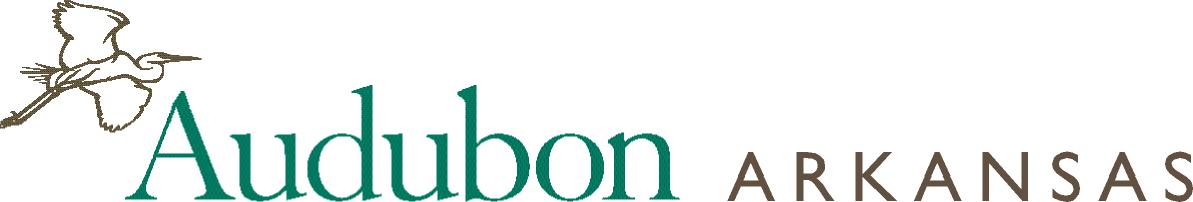 State List – 419 species
Overview
Dynamic
Geography
Habitat
Season
Movement
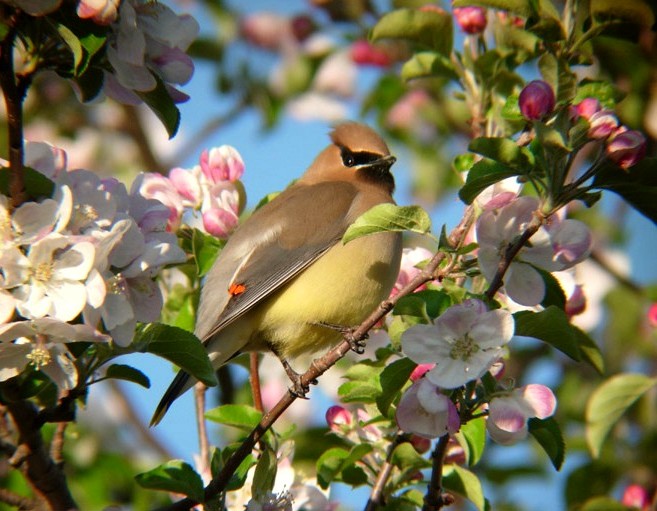 Cedar Waxwing
R. Brady
Habitat
Types
Woodland
Grassland
Shrubland
Wetland
Open water
Farmland
Urban
Generalist vs. Specialist
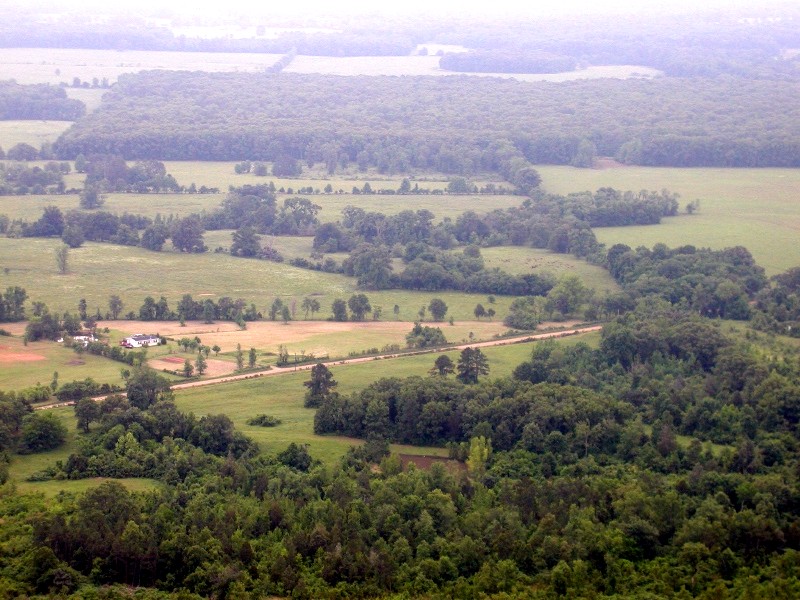 Prothonotary Warbler
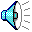 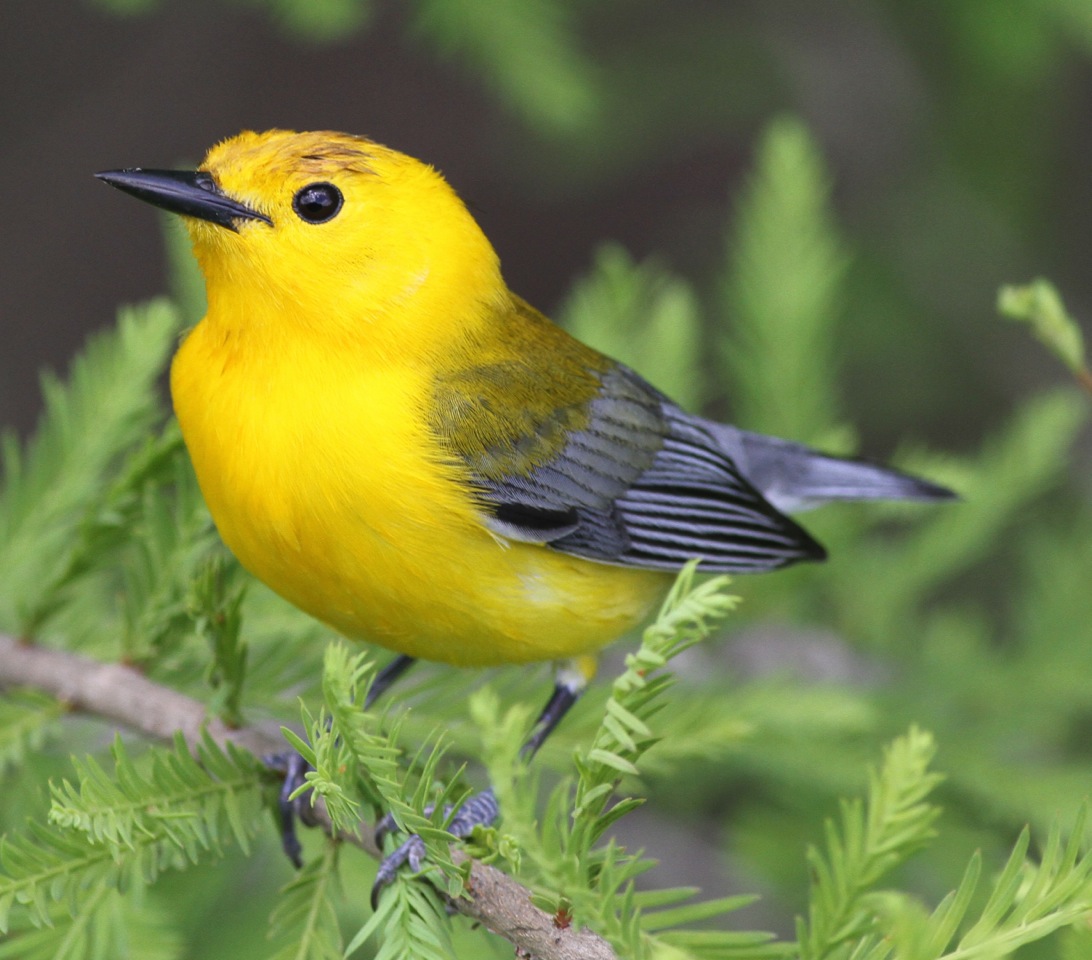 J. Redman
Prothonotary Warbler
N. Anich
Swainson’s Warbler
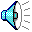 N. Anich
Swainson’s Warbler
N. Anich
Red-cockaded Woodpecker
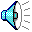 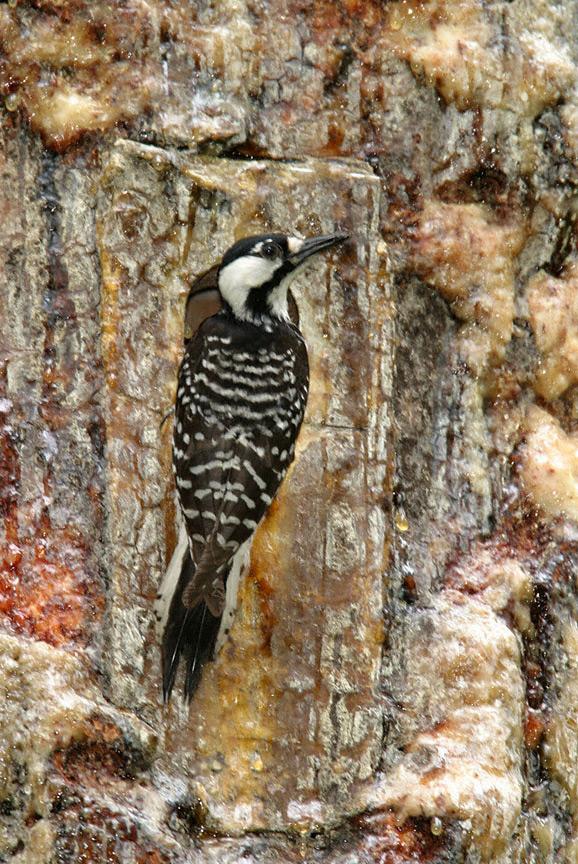 D. Elsen
Brown-headed Nuthatch
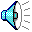 R. Herron
Dickcissel
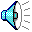 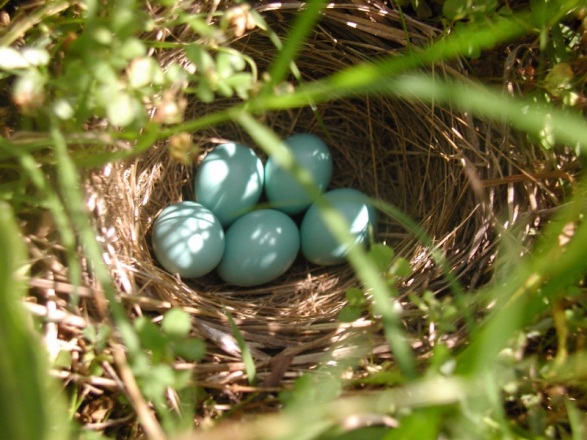 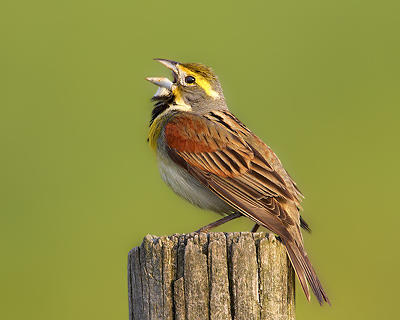 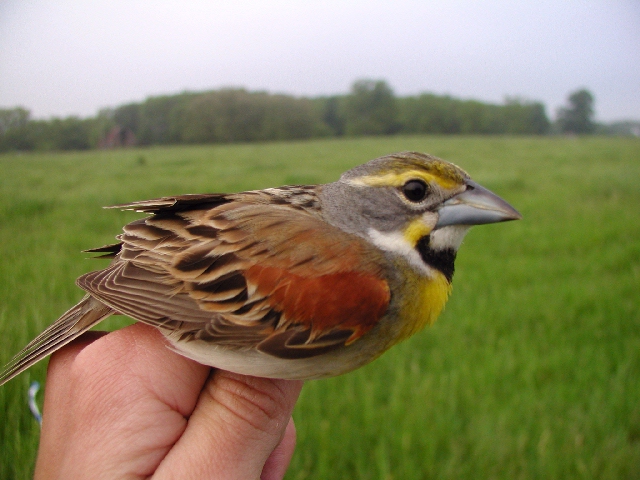 D. Scheiman
C. Mills
Henslow’s Sparrow
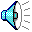 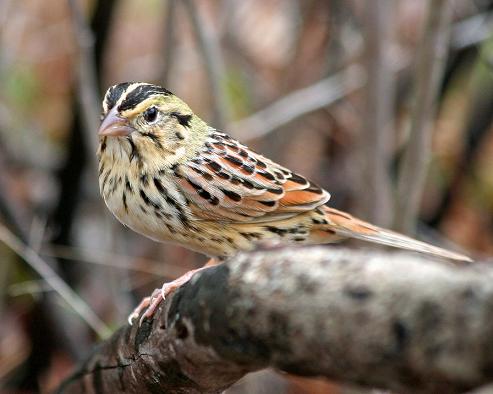 D. Provost
Indigo Bunting
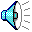 R. Brady
L. Jernigan
Painted Bunting
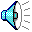 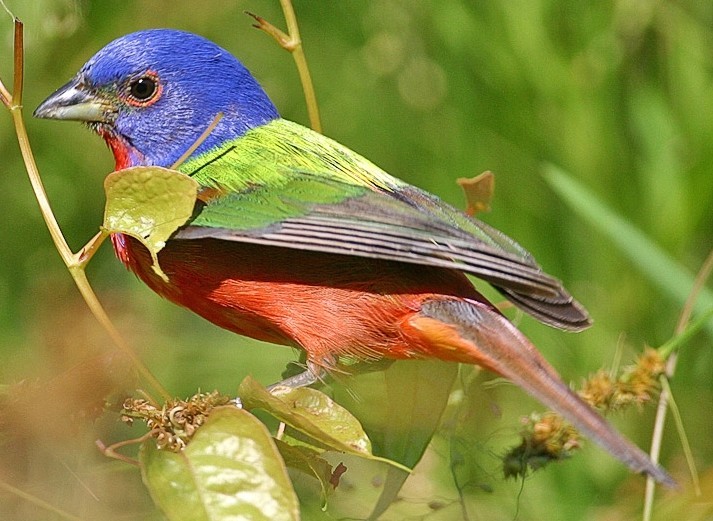 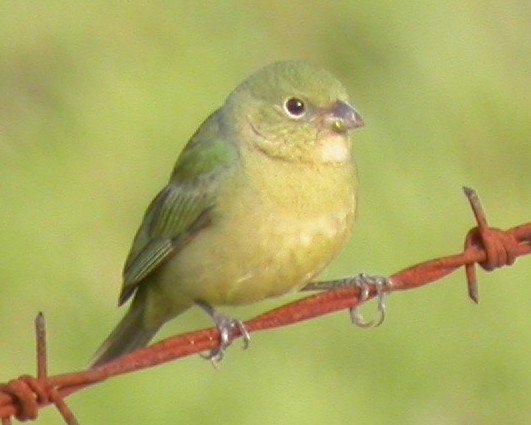 C. Mills
J. Neal
American Bittern
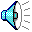 N. Anich
Marsh Wren
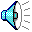 D. Herr
American White Pelican
R. Brady
Gulls & Terns
R. Brady
Least Tern
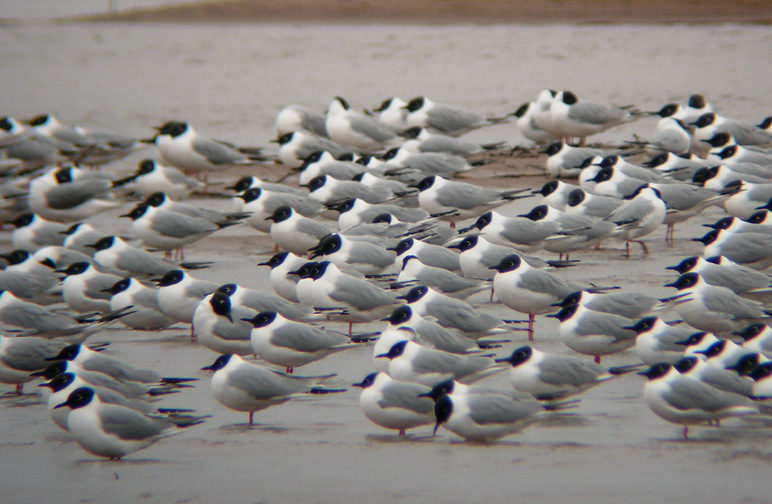 Bonaparte’s Gull
R. Brady
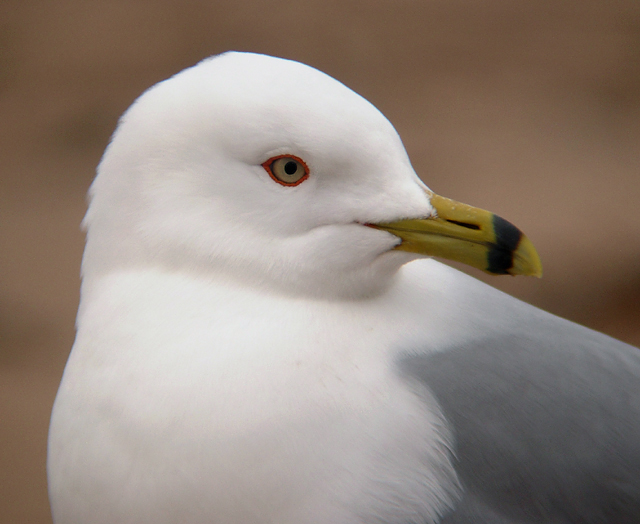 Ring-billed Gull
Laughing Gull
N. Anich
R. Brady
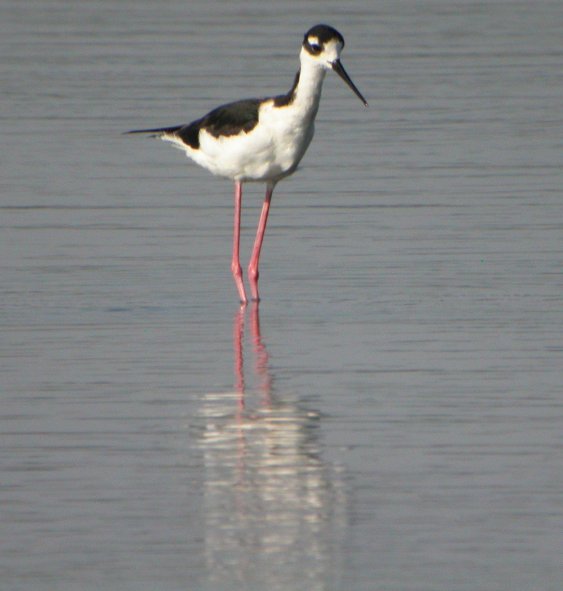 N. Anich
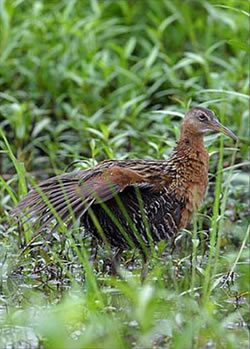 C. Mills
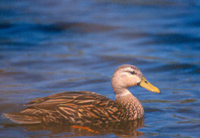 Mottled Duck
C. Sowards
Black-necked Stilt
King Rail
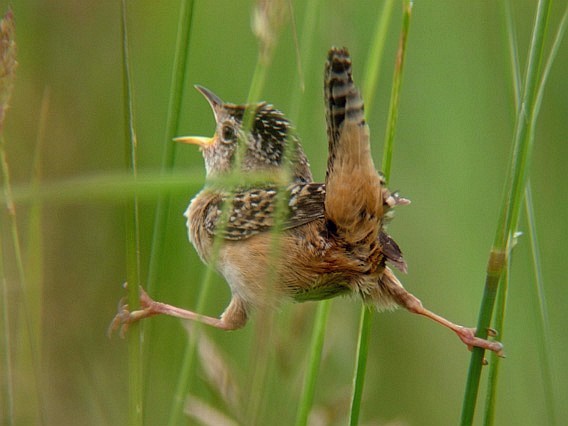 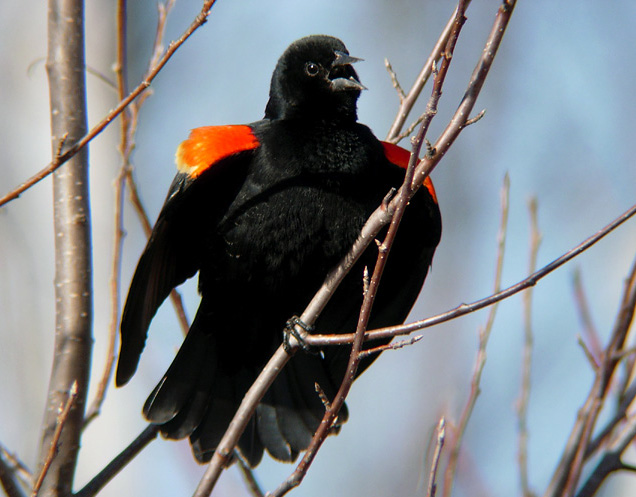 Sedge Wren
R. Brady
Red-winged Blackbird
R. Brady
Rice Birds
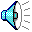 Horned Lark
R. Herron
Peregrine Falcon
D. Herr
Mississippi Kite
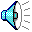 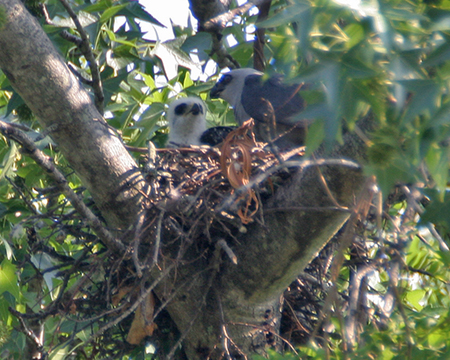 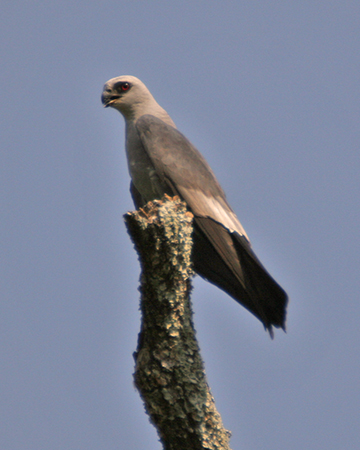 R. Herron
N. Anich
Seasons
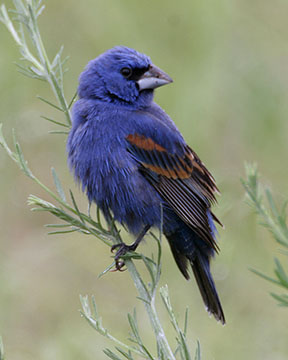 Blue Grosbeak
Permanent
Breeding
Wintering
Migration
Spring
Fall
R. Herron
Carolina Wren
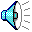 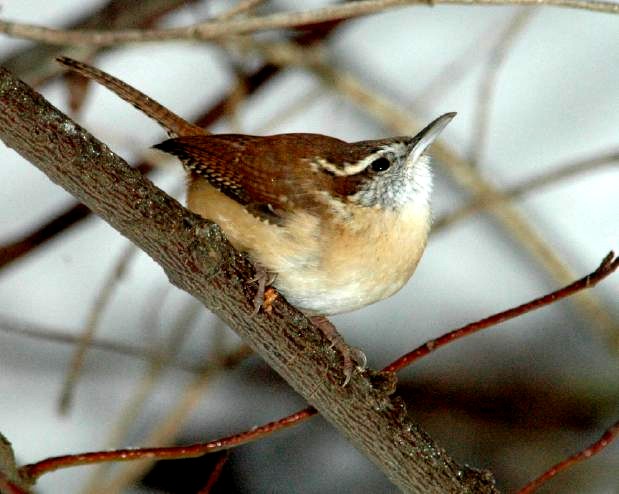 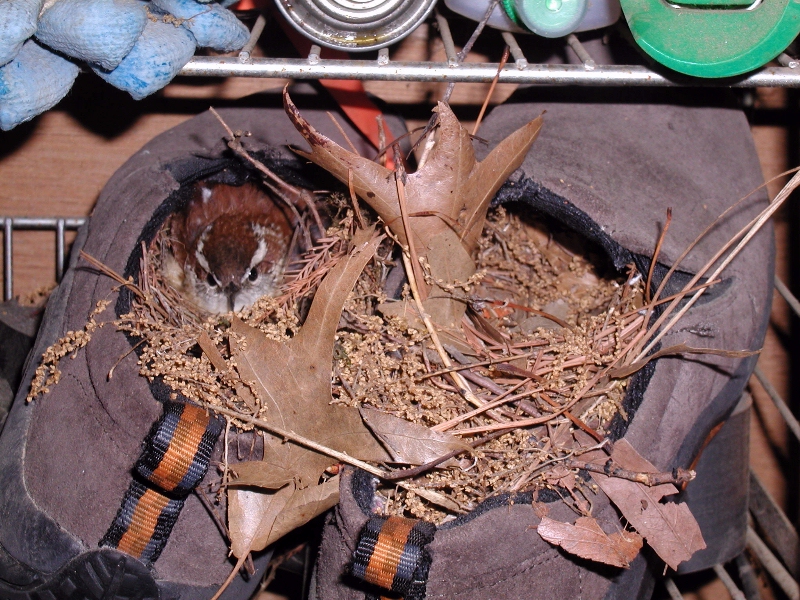 H. Eskin
D. Scheiman
Red-bellied Woodpecker
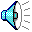 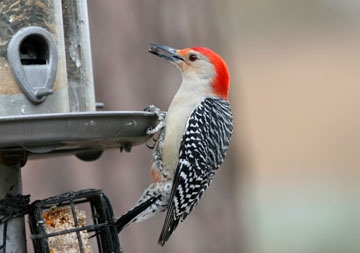 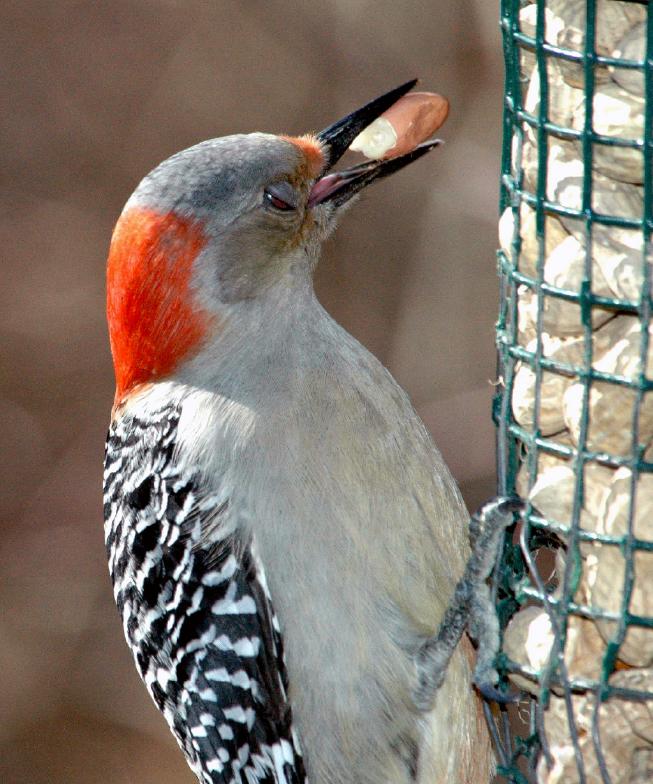 D. McCauley
H. Eskin
Herons& Egrets
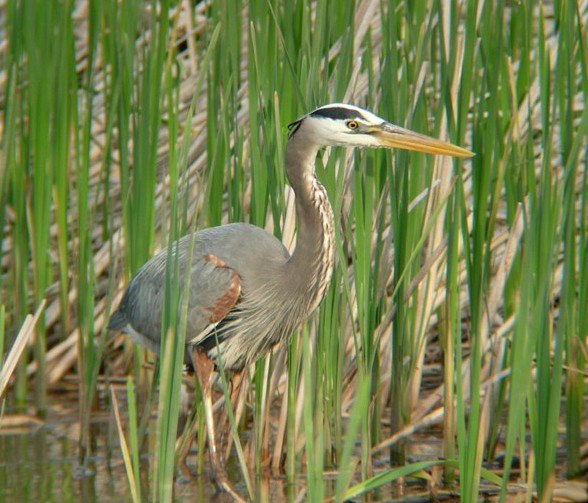 R. Brady
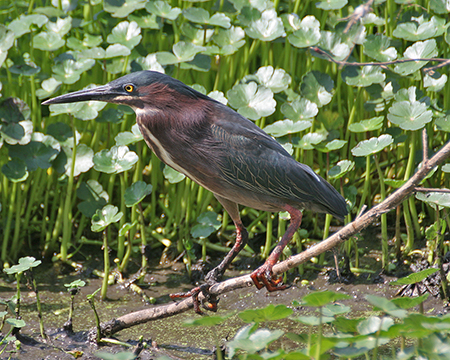 R. Herron
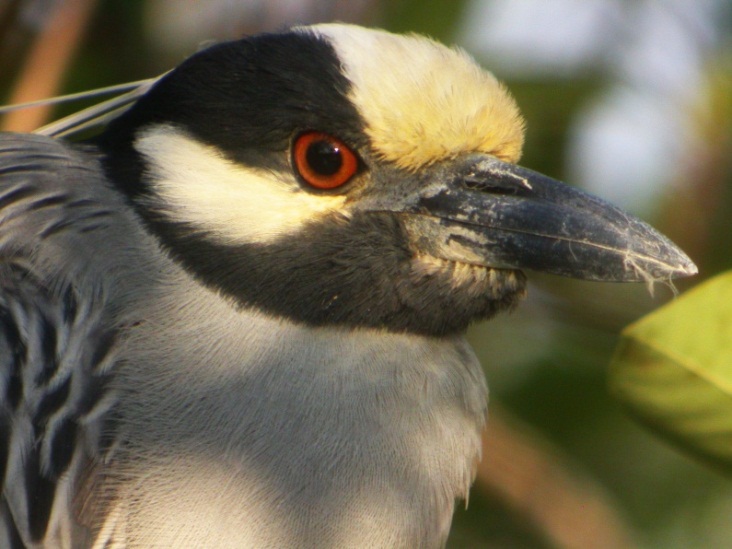 Yellow-crowned Night-Heron
N. Anich
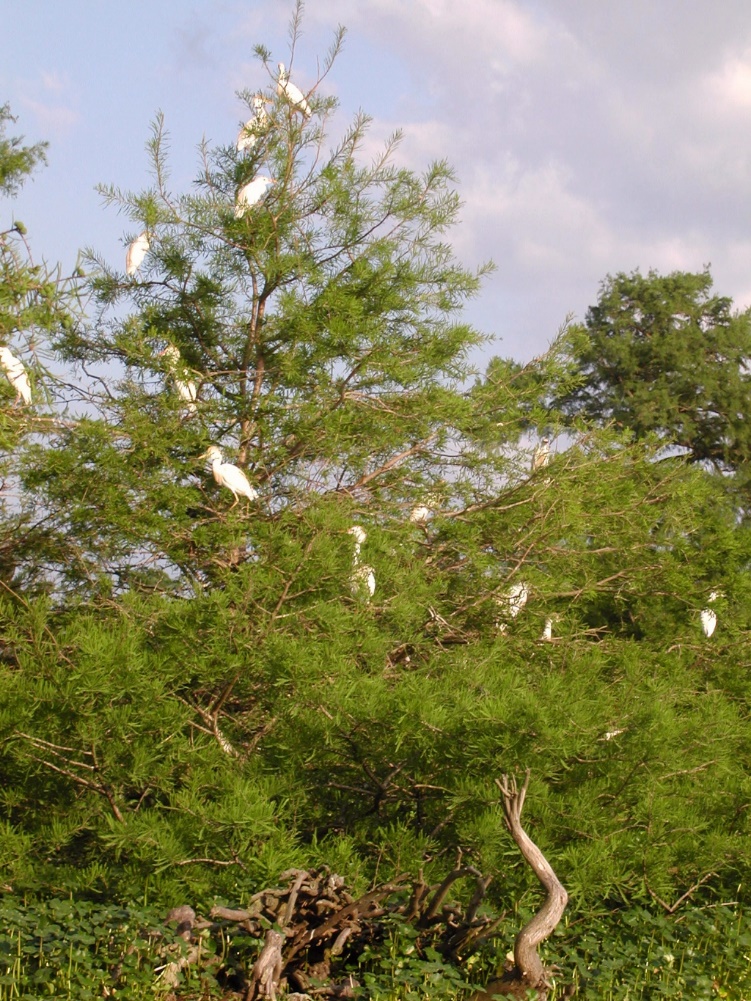 Great Blue Heron
Green Heron
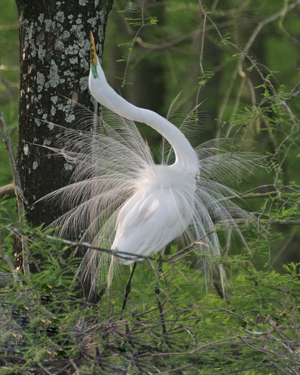 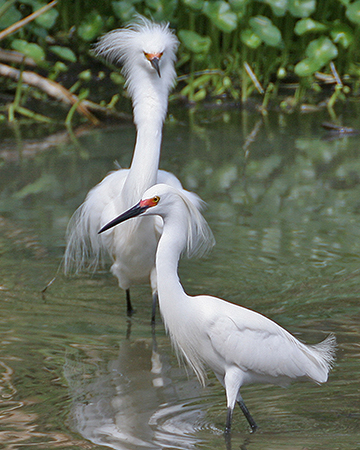 Cattle Egrets
D. Scheiman
Great Egret
Snowy Egret
R. Herron
R. Herron
Warblers
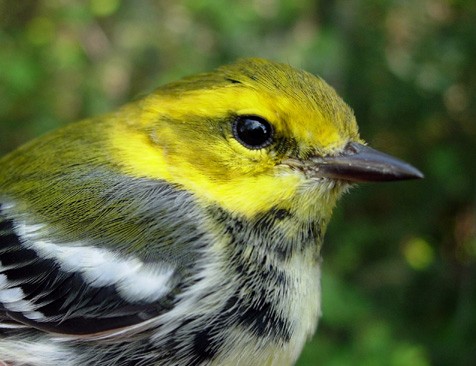 Black-throated Green Warbler
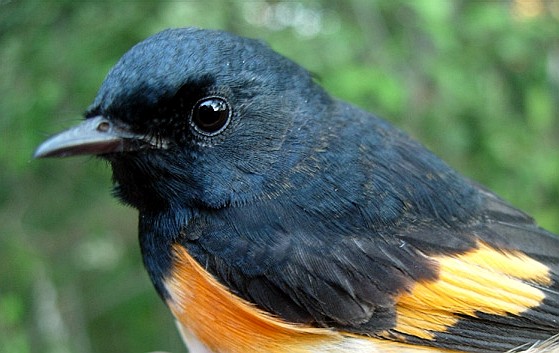 American Redstart
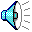 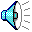 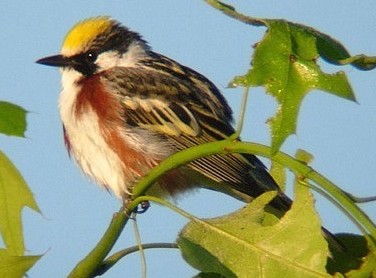 Chestnut-sided Warbler
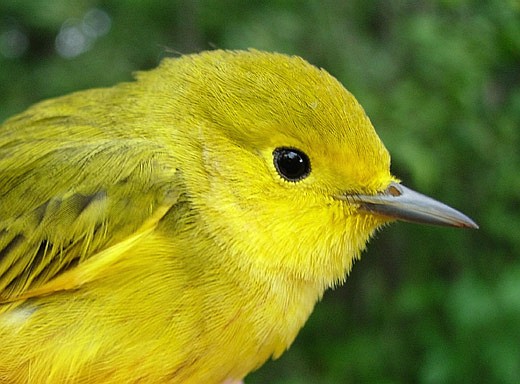 Yellow Warbler
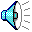 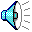 R. Brady
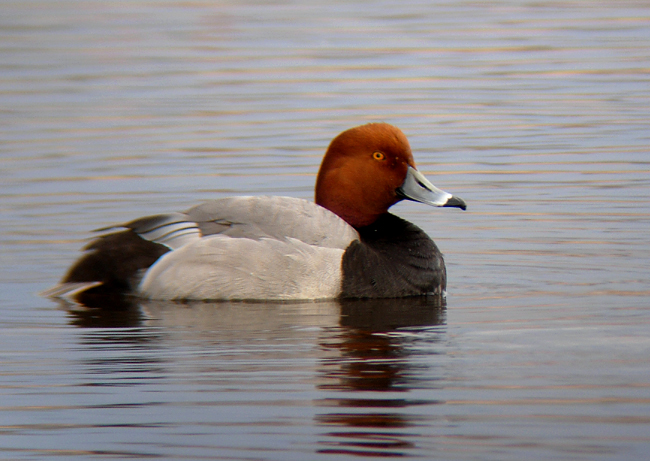 Redhead
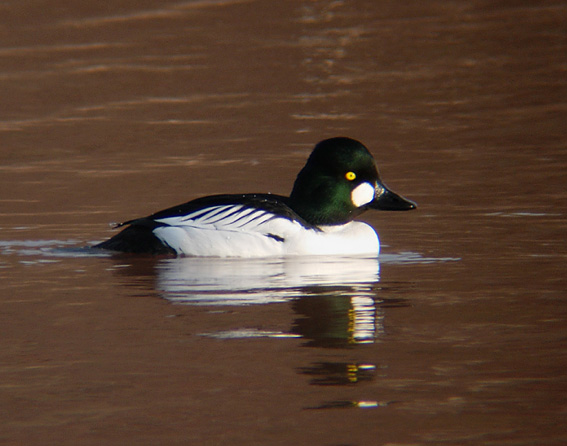 Common Goldeneye
Waterfowl
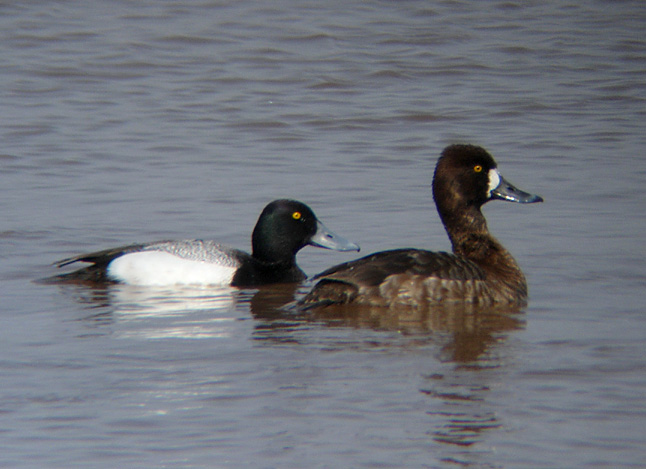 Lesser Scaup
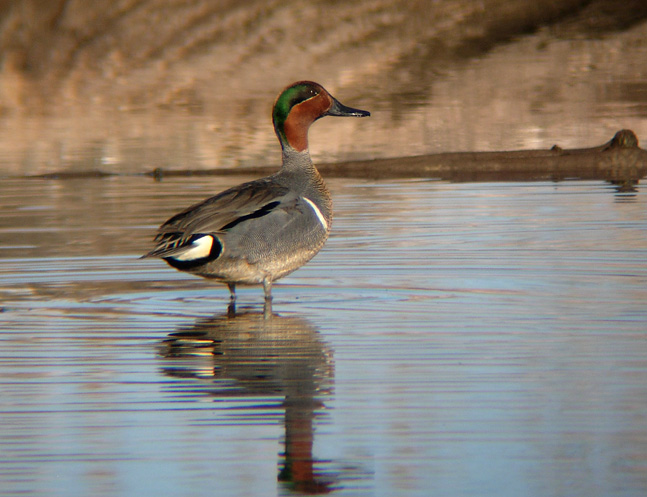 Blue-winged Teal
Green-winged Teal
R. Brady
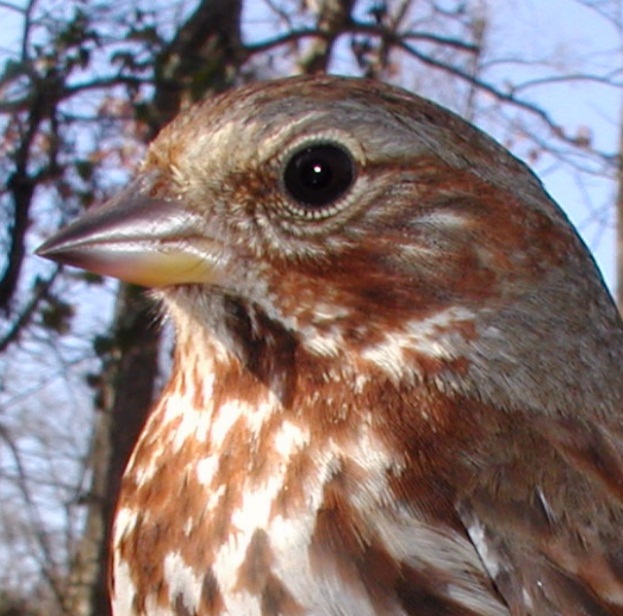 Fox Sparrow
D. Scheiman
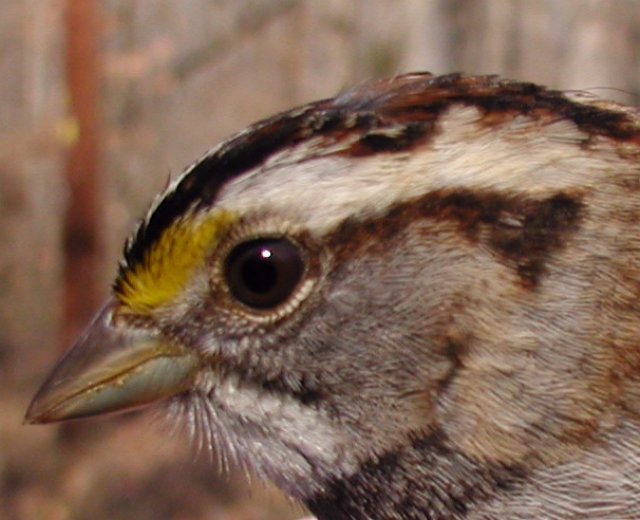 White-throated Sparrow
Sparrows
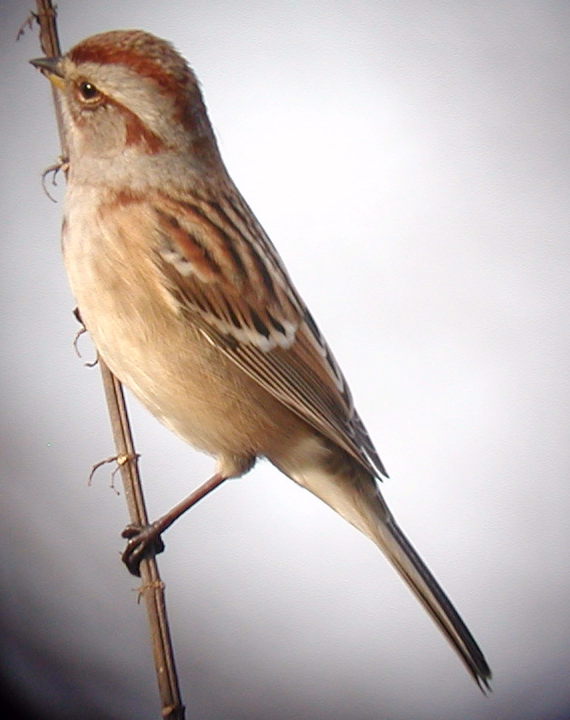 American Tree Sparrow
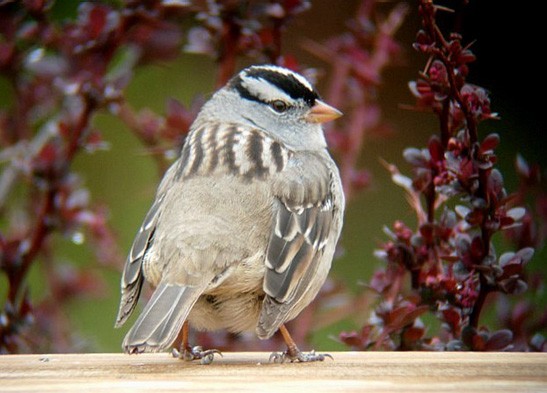 White-crowned Sparrow
Song Sparrow
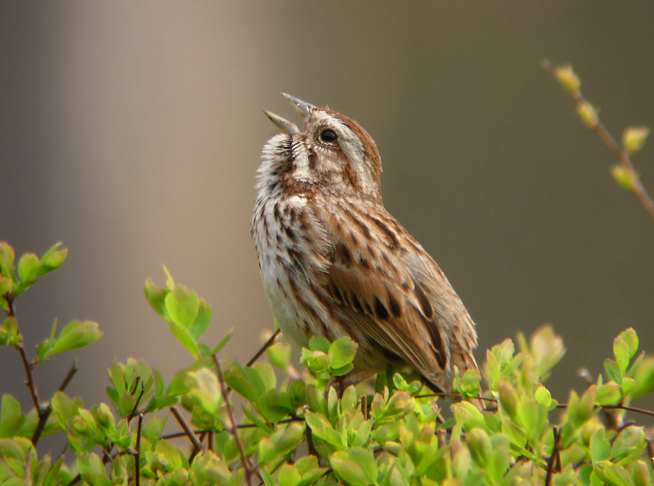 R. Brady
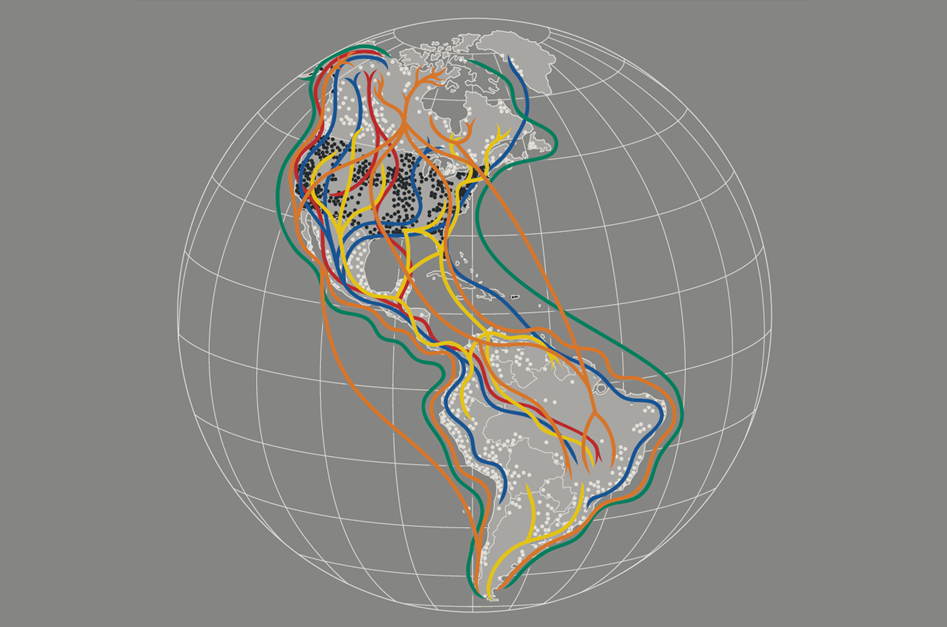 Shorebirds
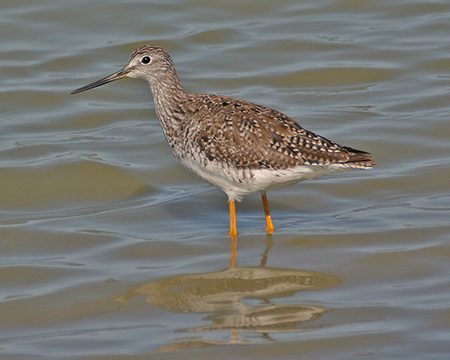 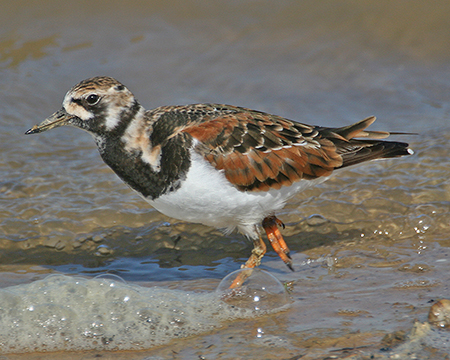 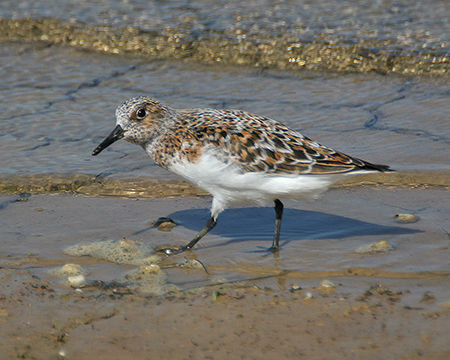 Lesser Yellowlegs
Ruddy Turnstone
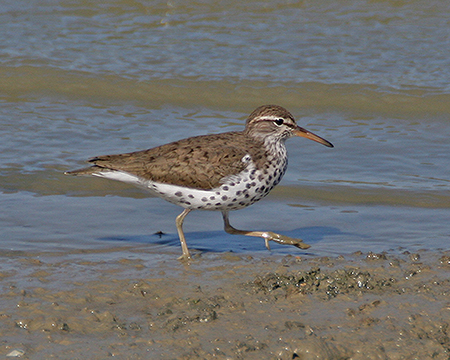 Western Sandpiper
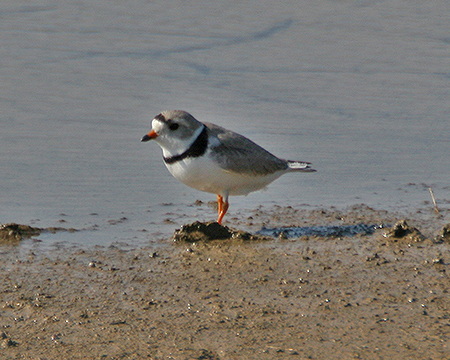 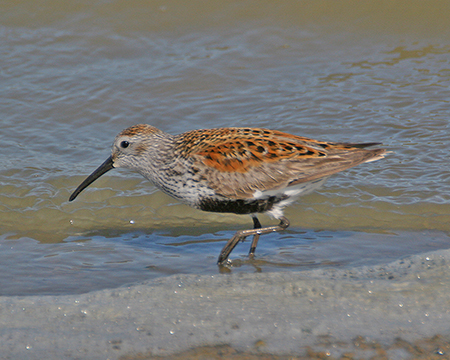 Spotted Sandpiper
Semipalmated Plover
Dunlin
R. Herron
Rose-breasted Grosbeak
R. Herron
H. Eskin
Movement
Range expansion
Introduced
Natural
Introduced Species
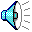 Eurasian Collared-Dove
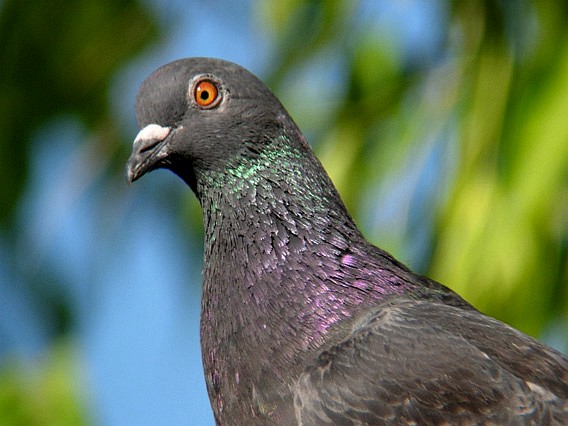 Rock Pigeon
R. Brady
R. Herron
Black-bellied Whistling-Duck
D. Arbour
Movement
Range expansion
Introduced
Natural

Range collapse
Extirpation
Extinction
Greater Prairie-Chicken
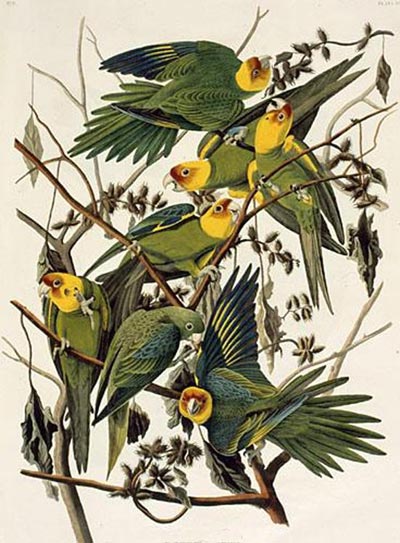 Extinct Species
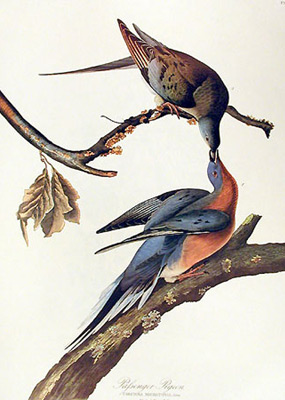 Carolina Parakeet
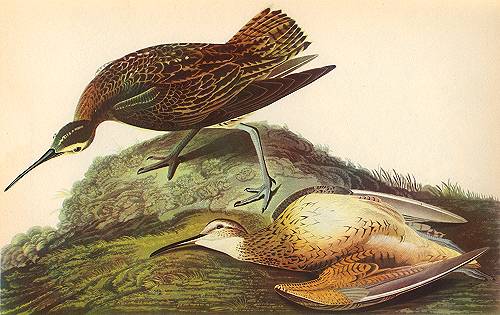 Passenger Pigeon
Eskimo Curlew
John James Audubon
Movement
Range expansion
Introduced
Natural

Range collapse
Extirpation
Extinction

Random movements (Vagrant, Rare bird)
Off course
Wander
Weather
Say’s Phoebe
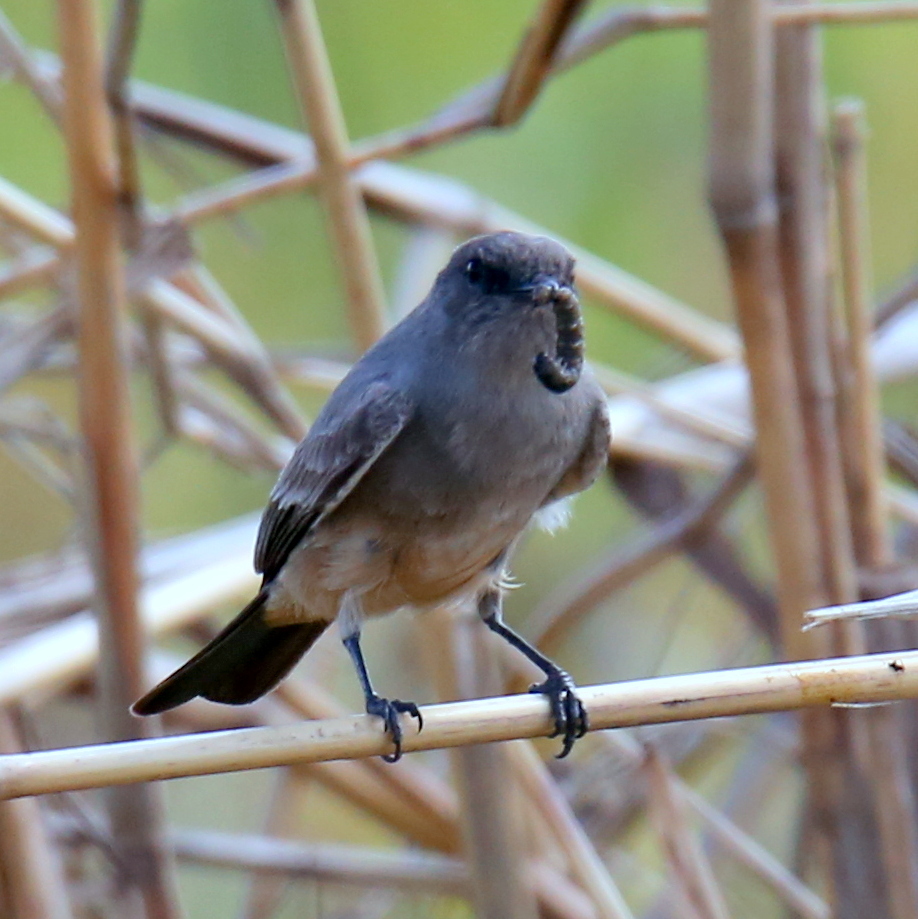 B. Harden
Broad-billed Hummingbird
C. Mills
[Speaker Notes: Found year round in Mexico.  Migrates to breeding grounds in AZ/NM.  Extralimital records in all seasons along Gulf Coast and CA.  A few records further north, mostly breeding season.  Now two in AR, one of the furthest wintering records for the species.  First record Winter 2005/06 in White Hall.  Second state record in Conway Winter 2008/09]
Magnificent Frigatebird
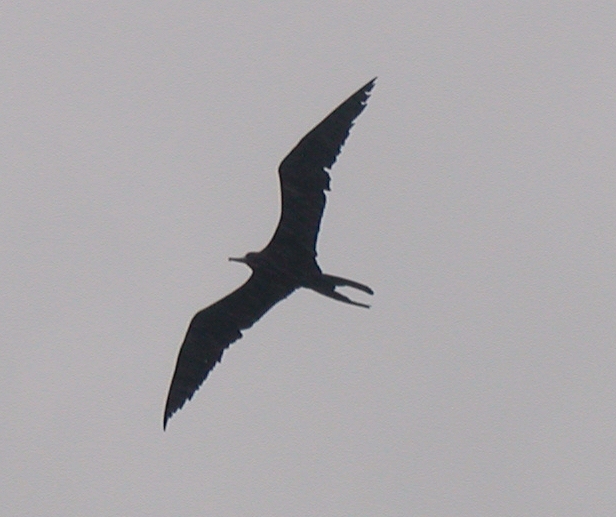 D. Scheiman
[Speaker Notes: Hurricane Gustav, 2008, White Oak Lake]
Brown Booby
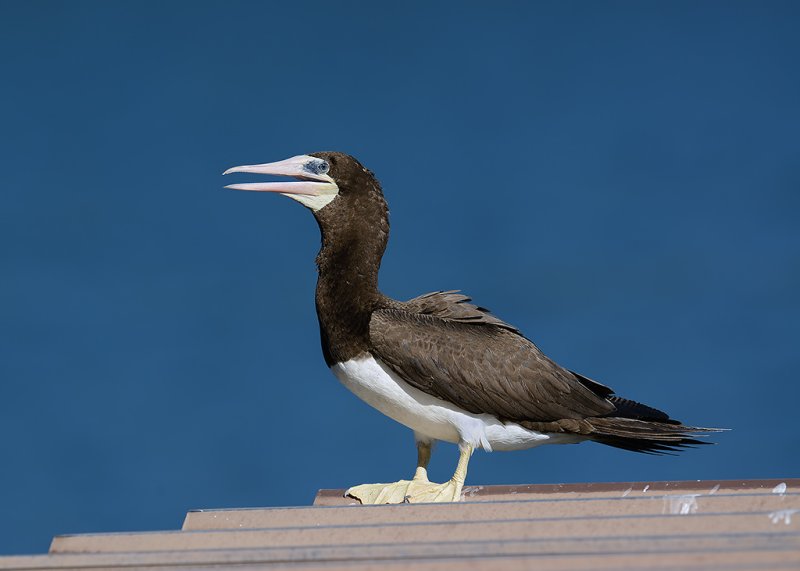 C. Mills
[Speaker Notes: Lake Norrell, August 2012]
Review
House Finch
Dynamic
Geography
Habitat
Season
Movement
R. Herron
Questions?
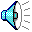 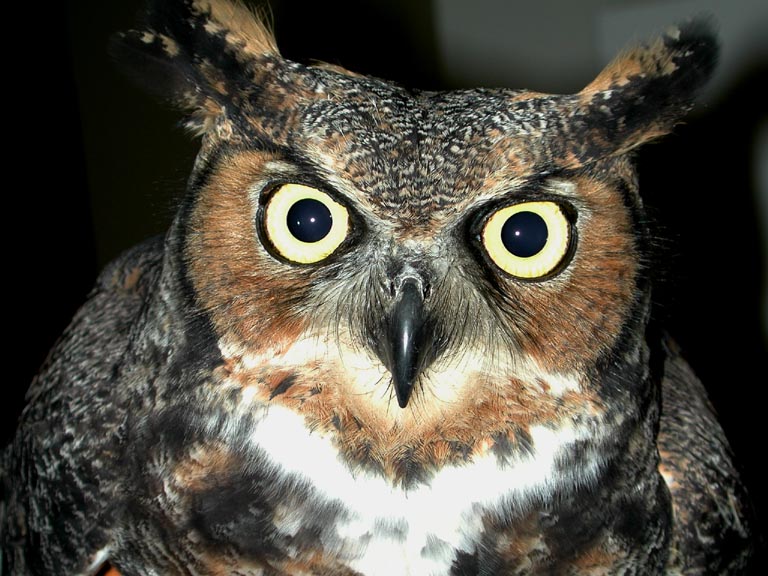 N. Anich